МАДОУ «ДС №40 КАКАДУ»
Гр. ЖУРАВЛИК
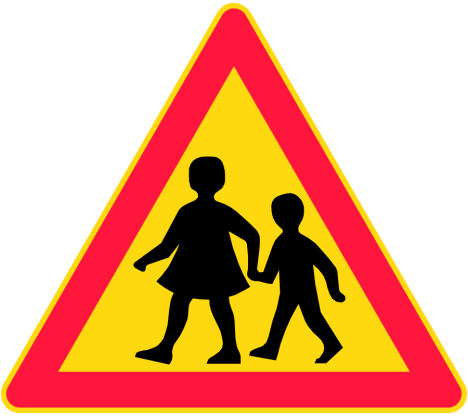 В
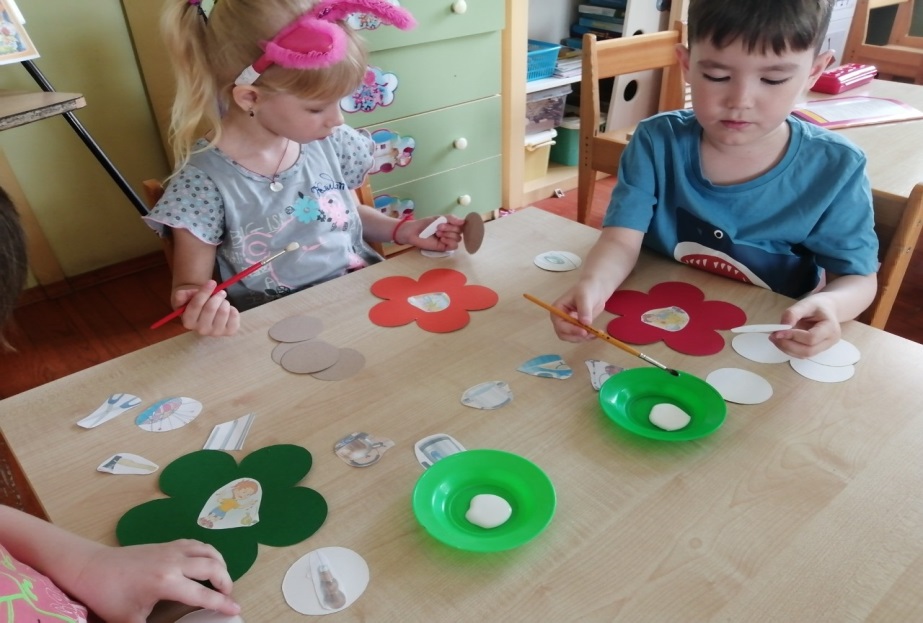 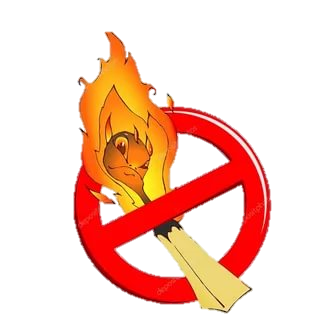 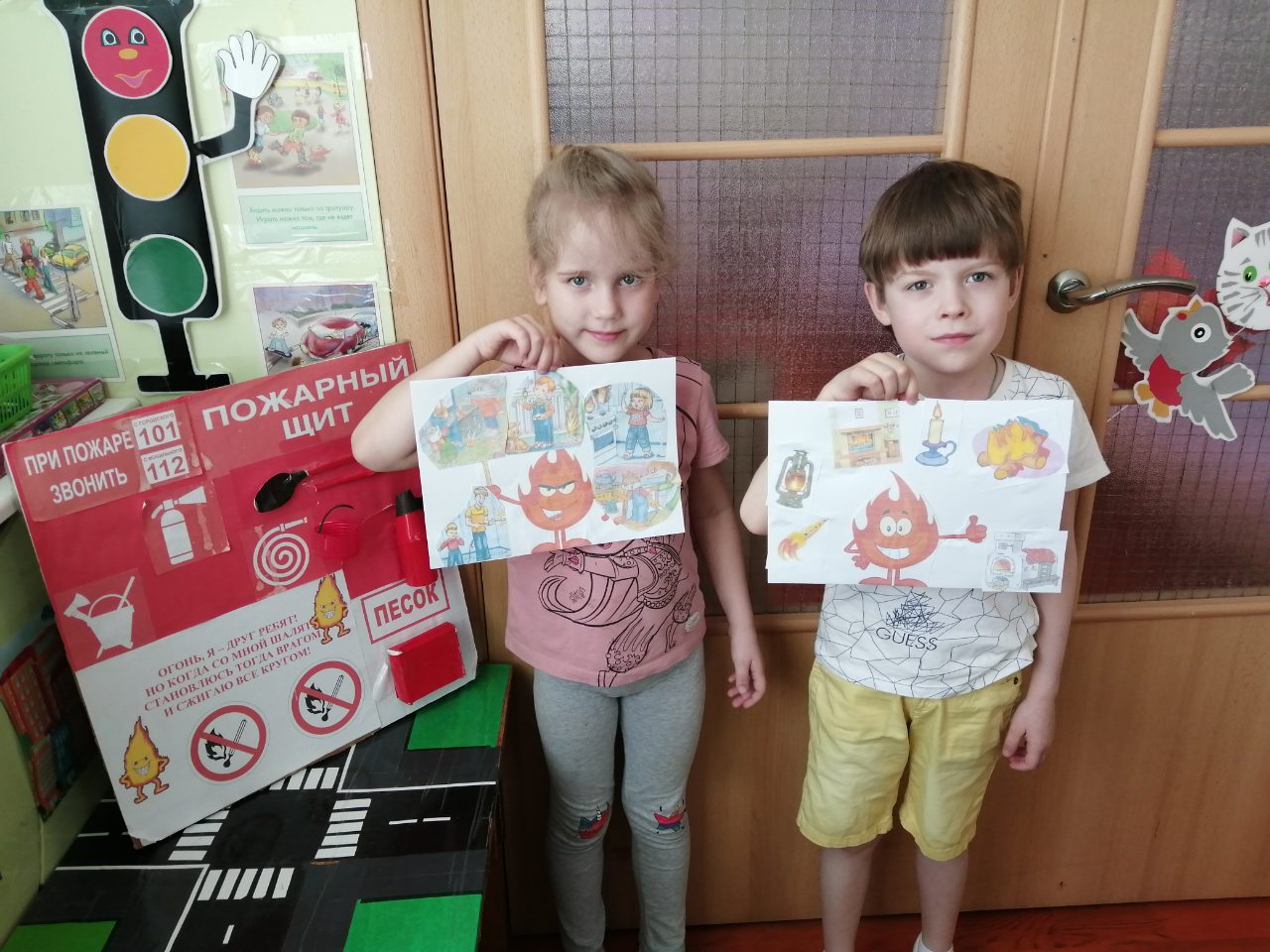 Правила пожарные без запинки знай,
Правила пожарные строго соблюдай!
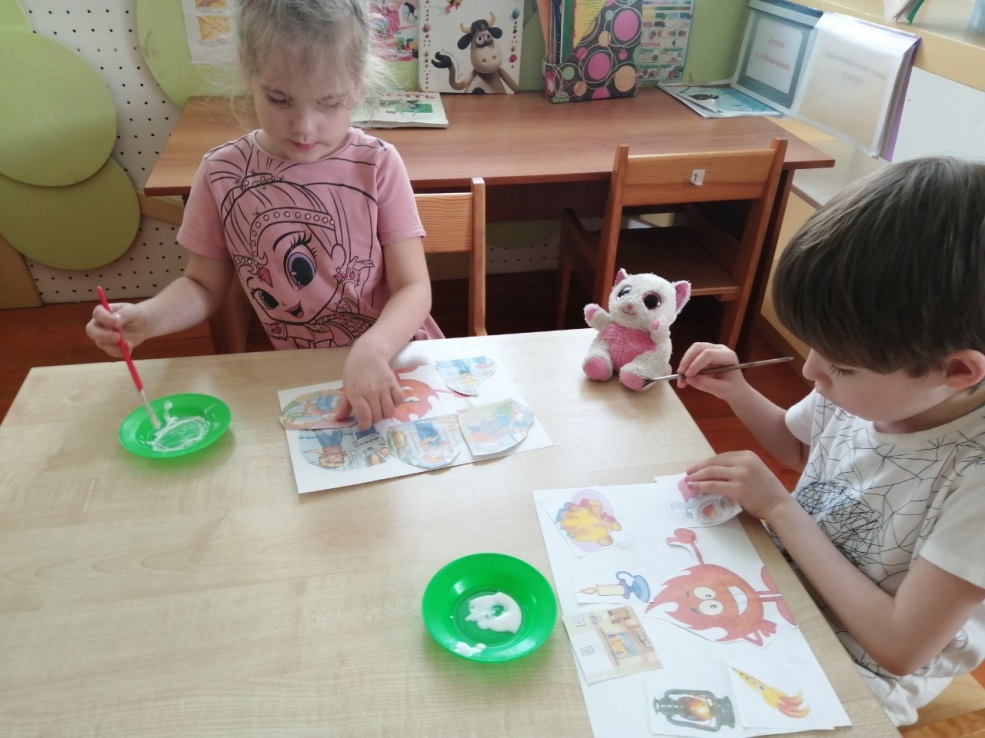 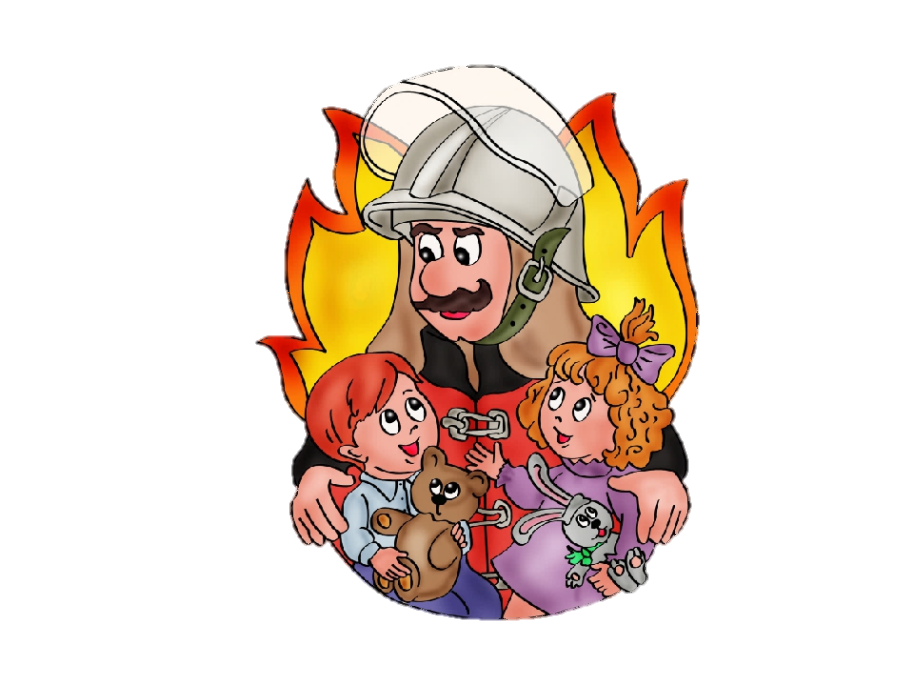 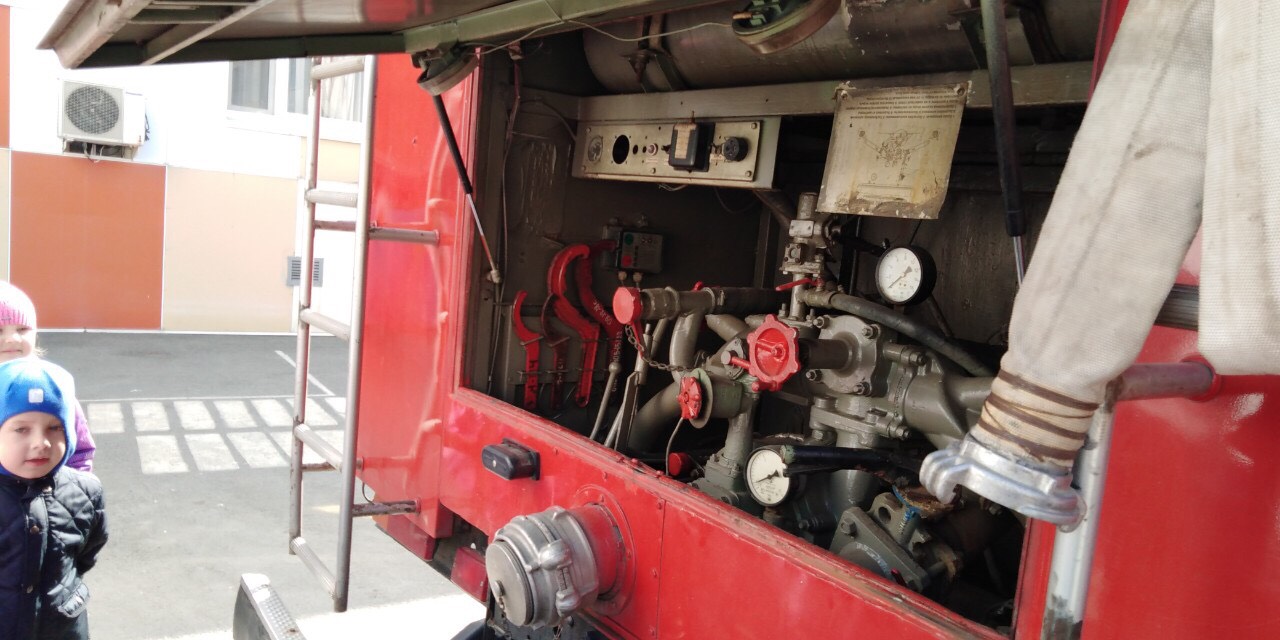 Если вдруг беда случится,
Где-то что-то загорится,
Там пожарный нужен срочно.
Он погасит-это точно!!!
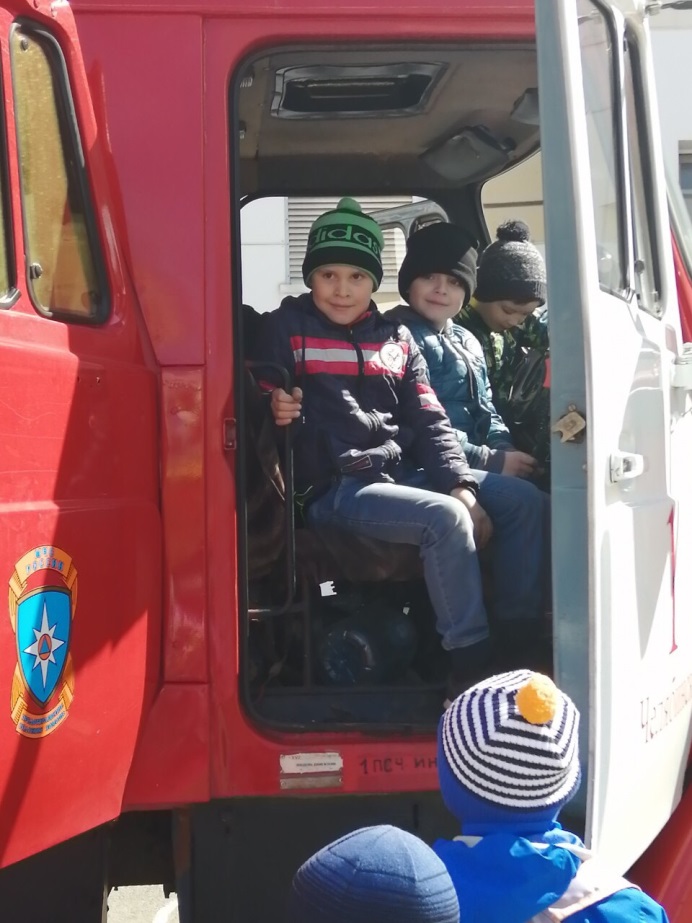 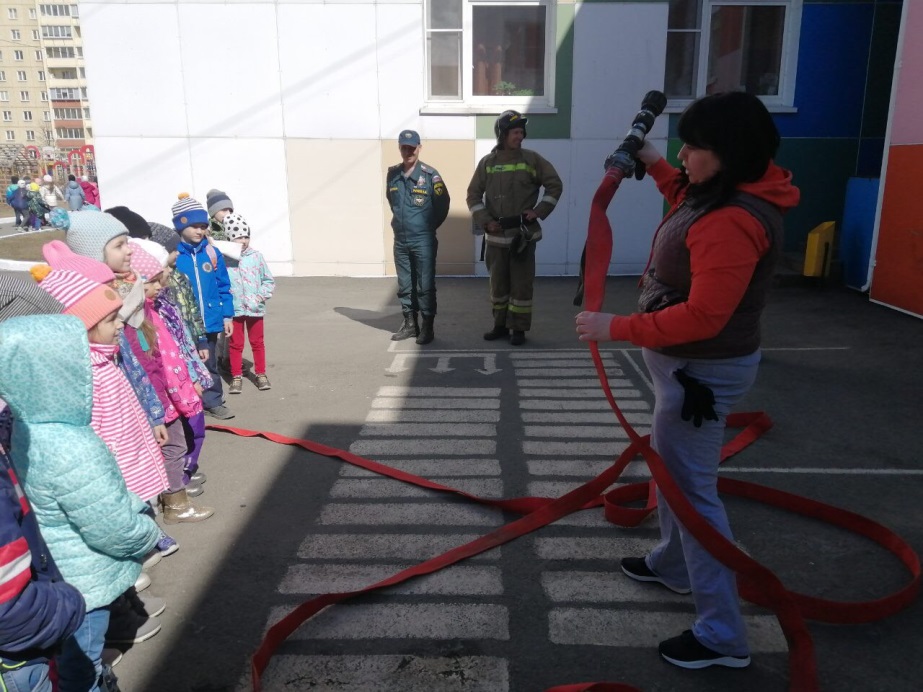 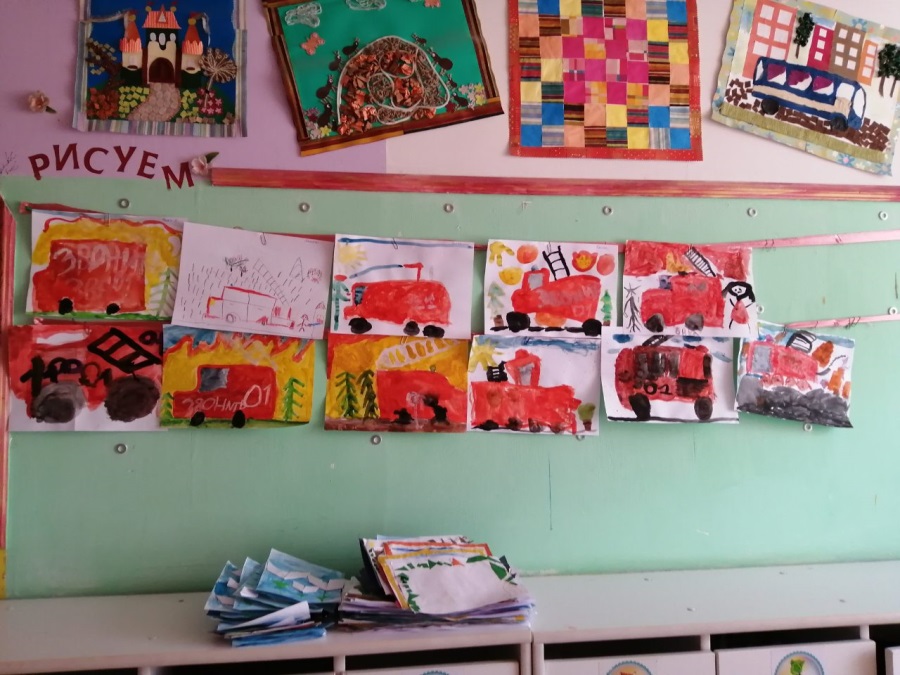 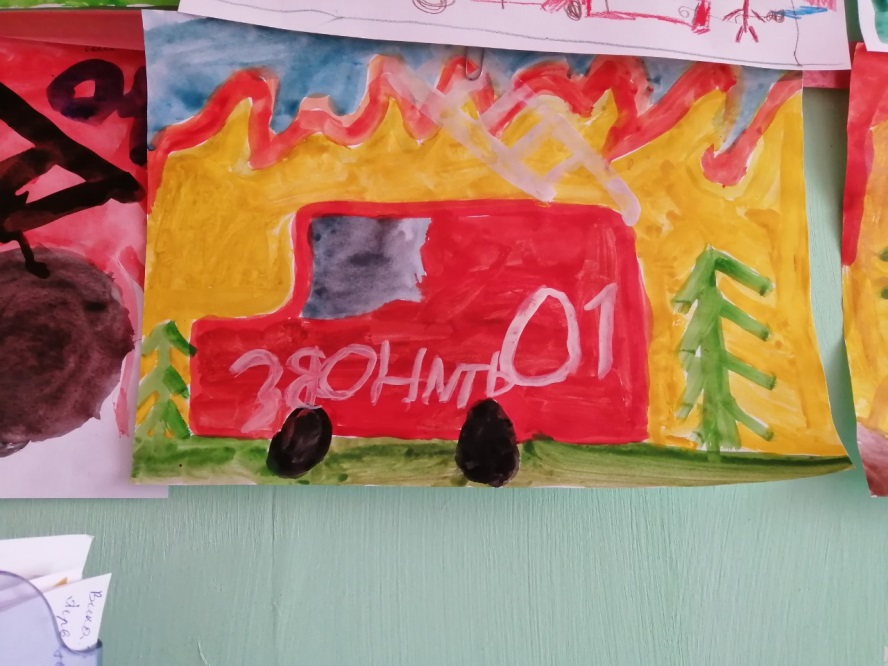 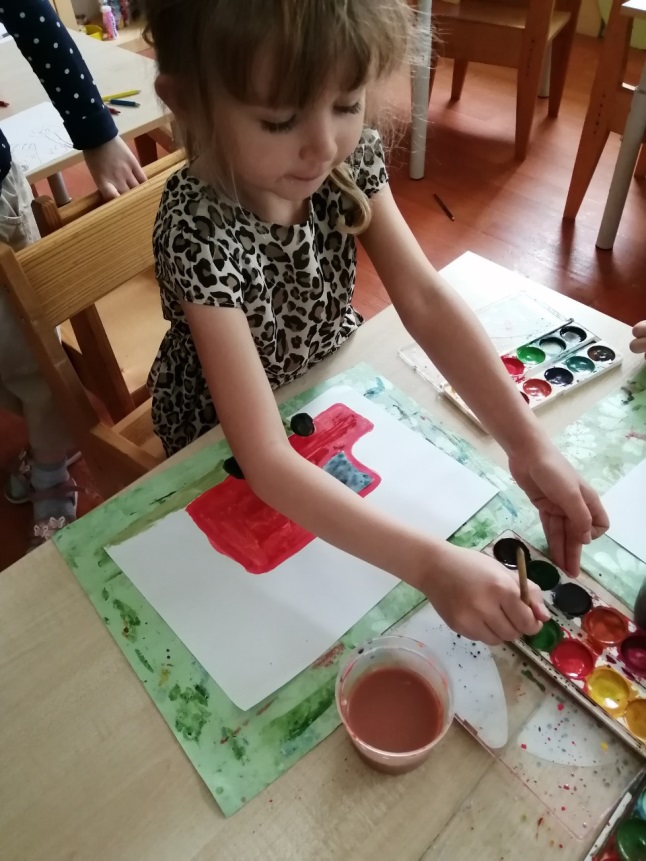 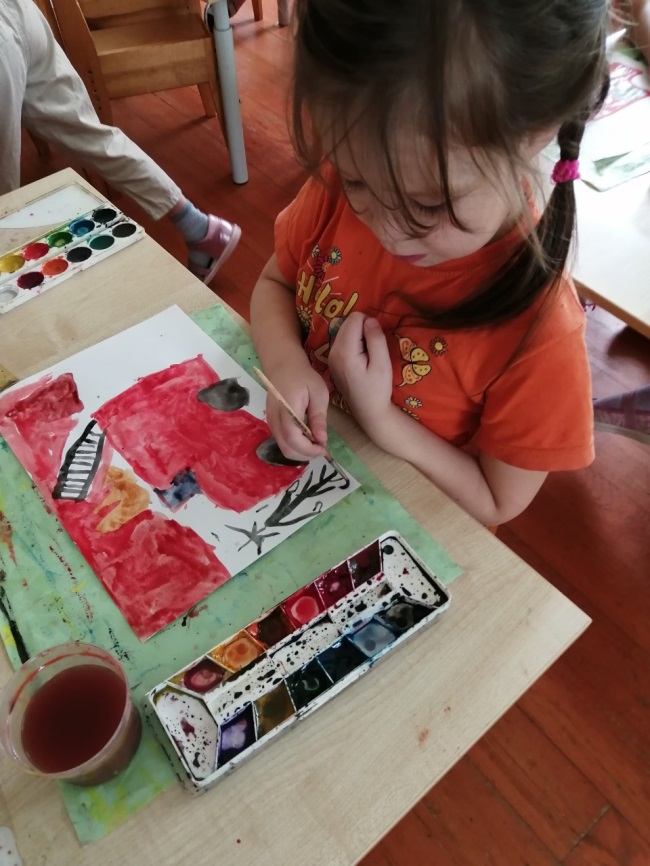 Почему машина эта 
Ярко-огненного цвета
Что бы всем была видна
На пожар спешит она!
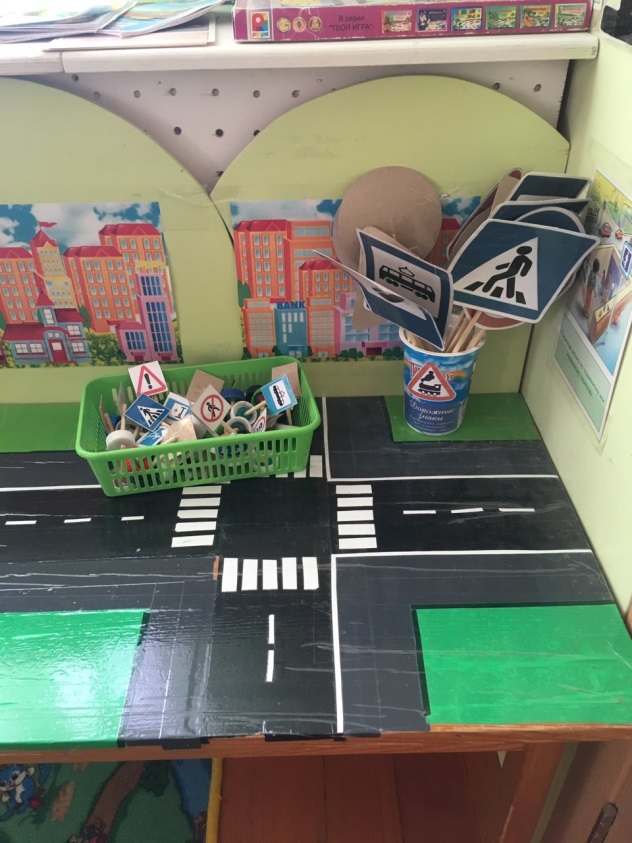 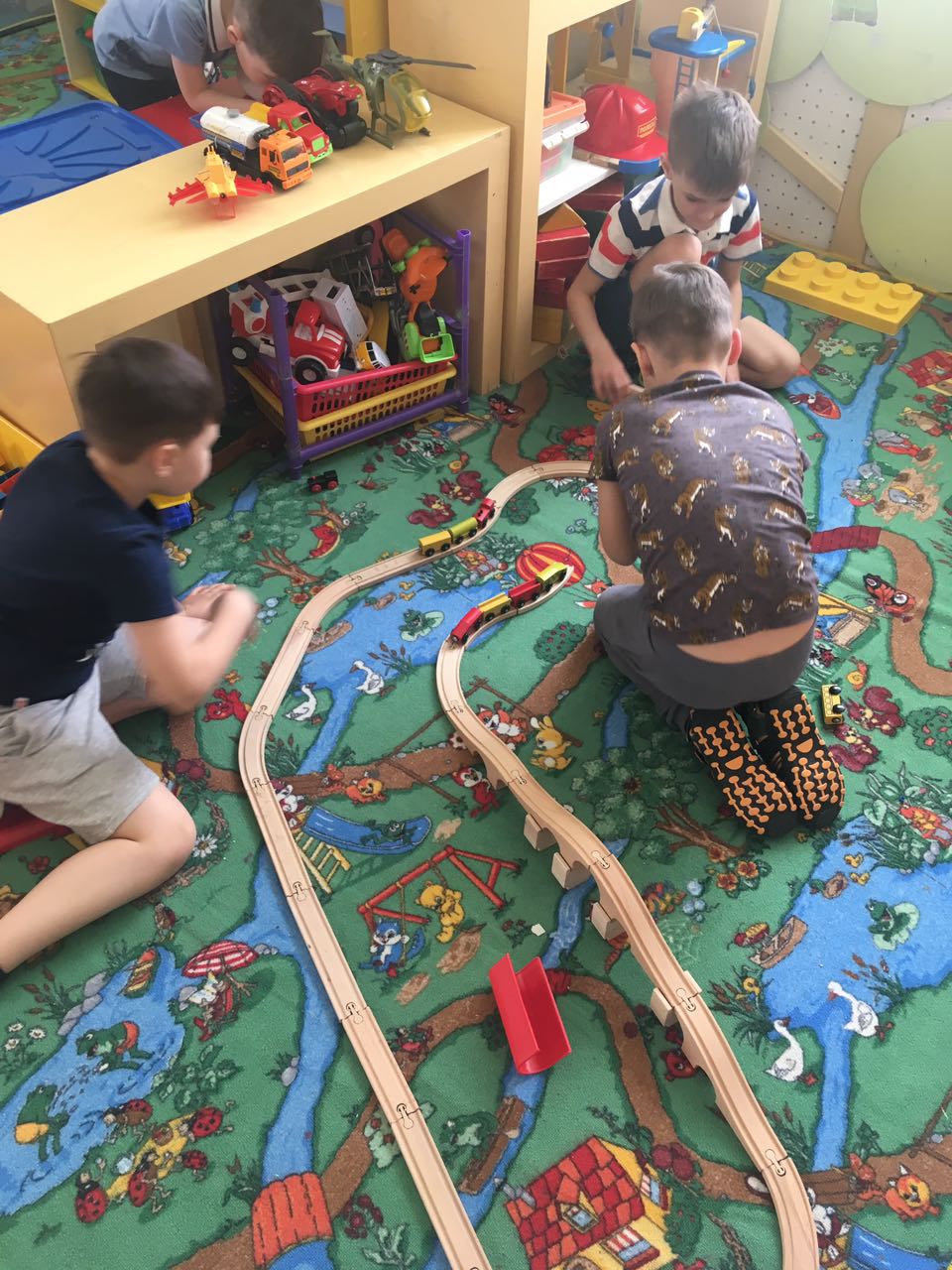 Детям знать положено
Правила дорожные!
Ты, дружок, доверься им:
Будешь цел и невредим!
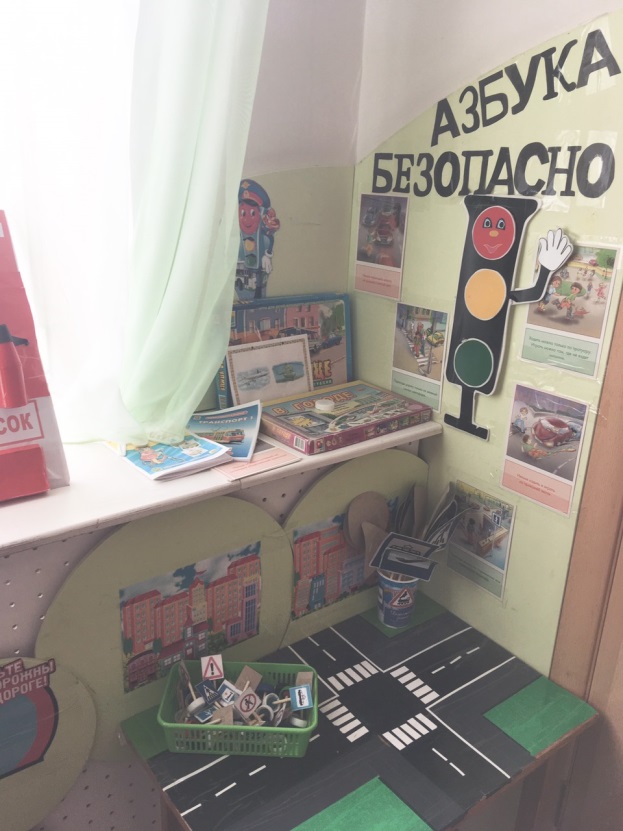 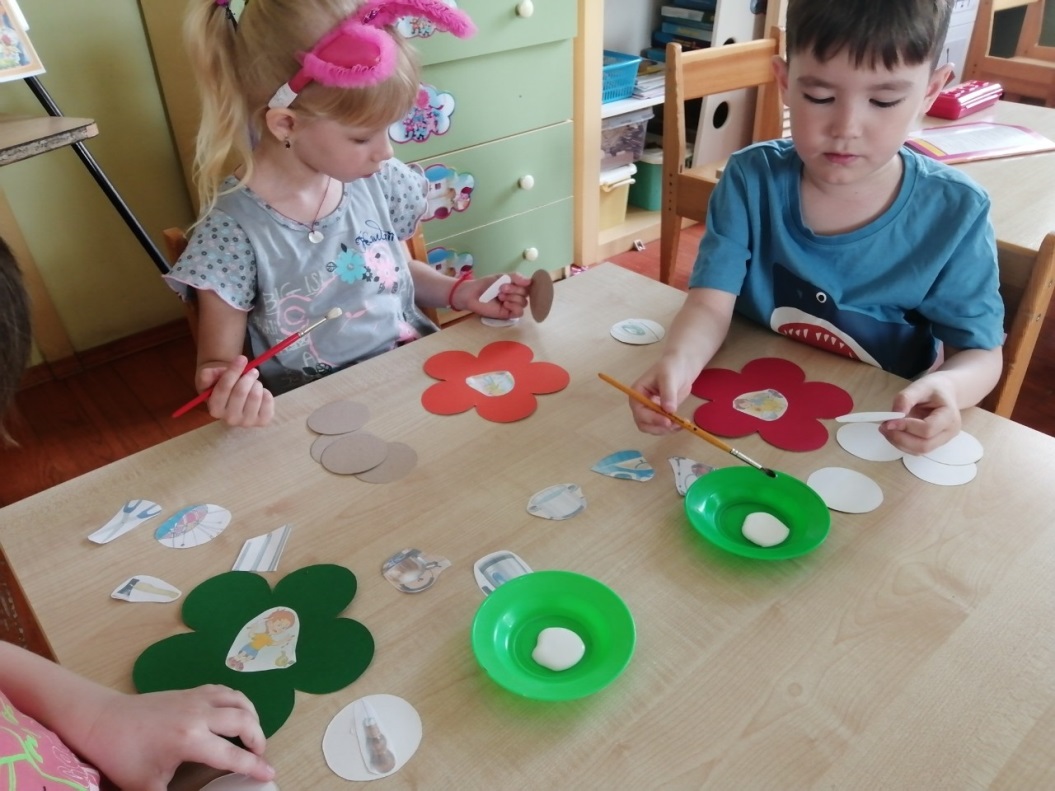 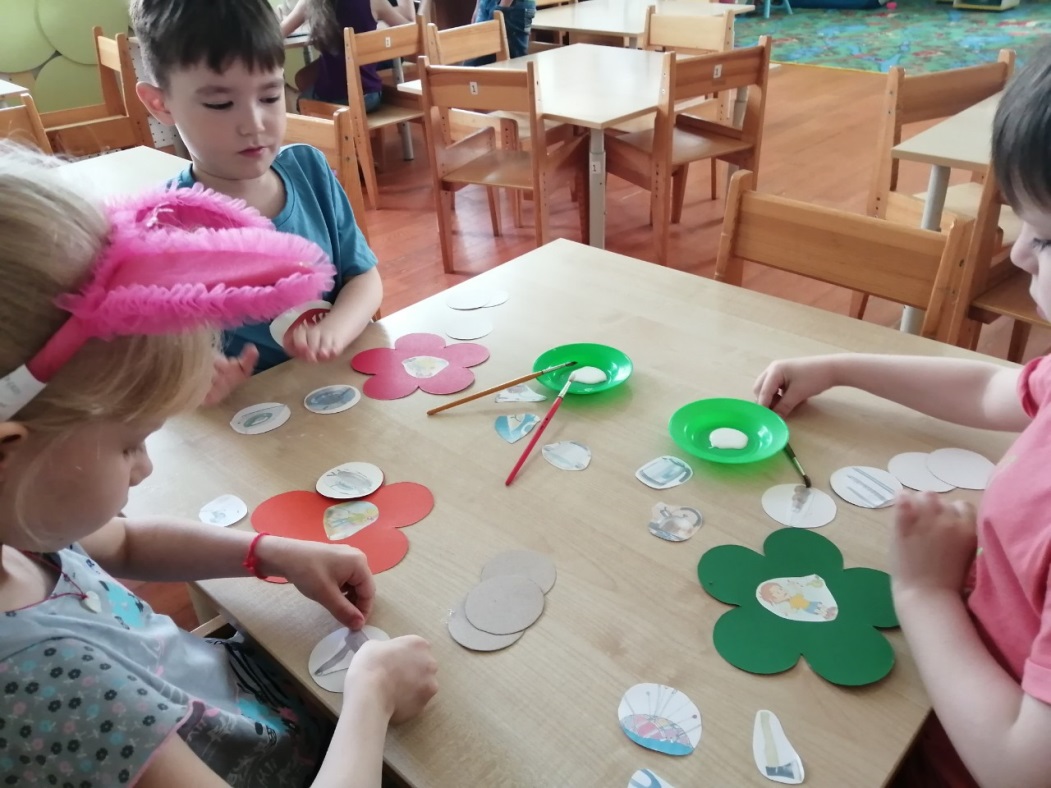 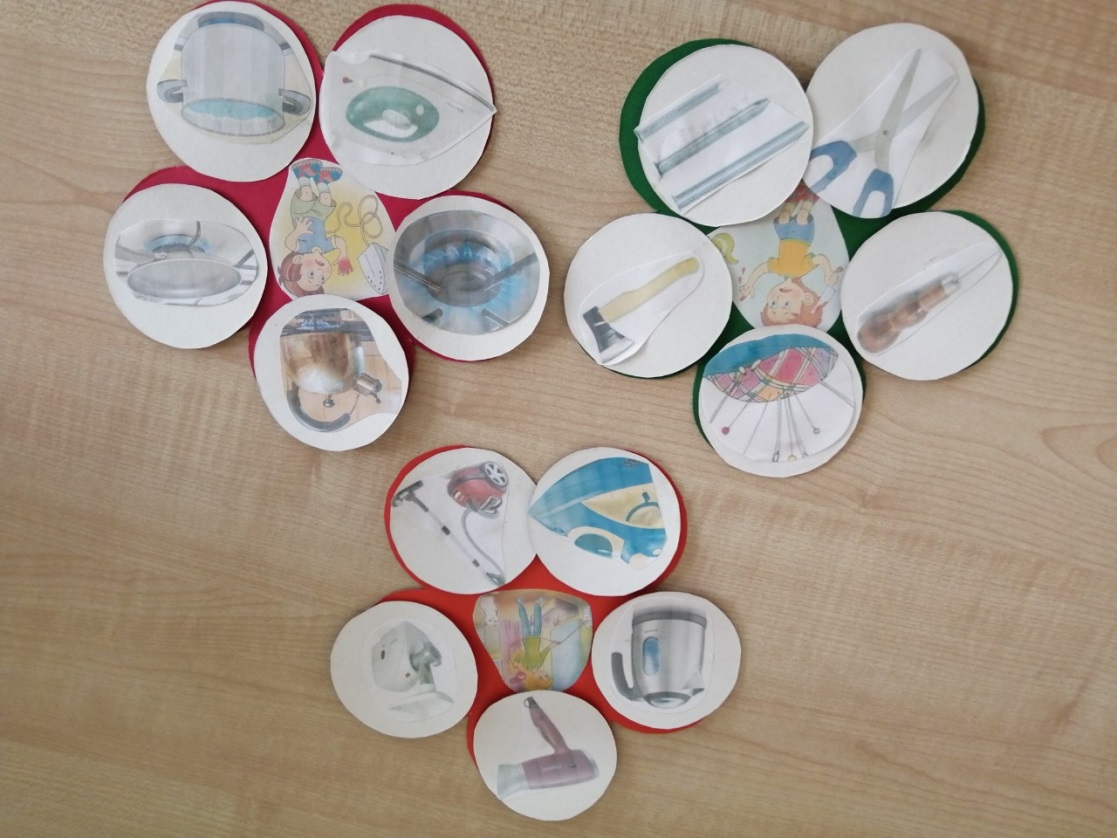 На столике, в ящике или на полке
Есть ножницы, спицы, ножи и иголки
Предметы опасны и очень остры,
Они для работы, а не для игры.
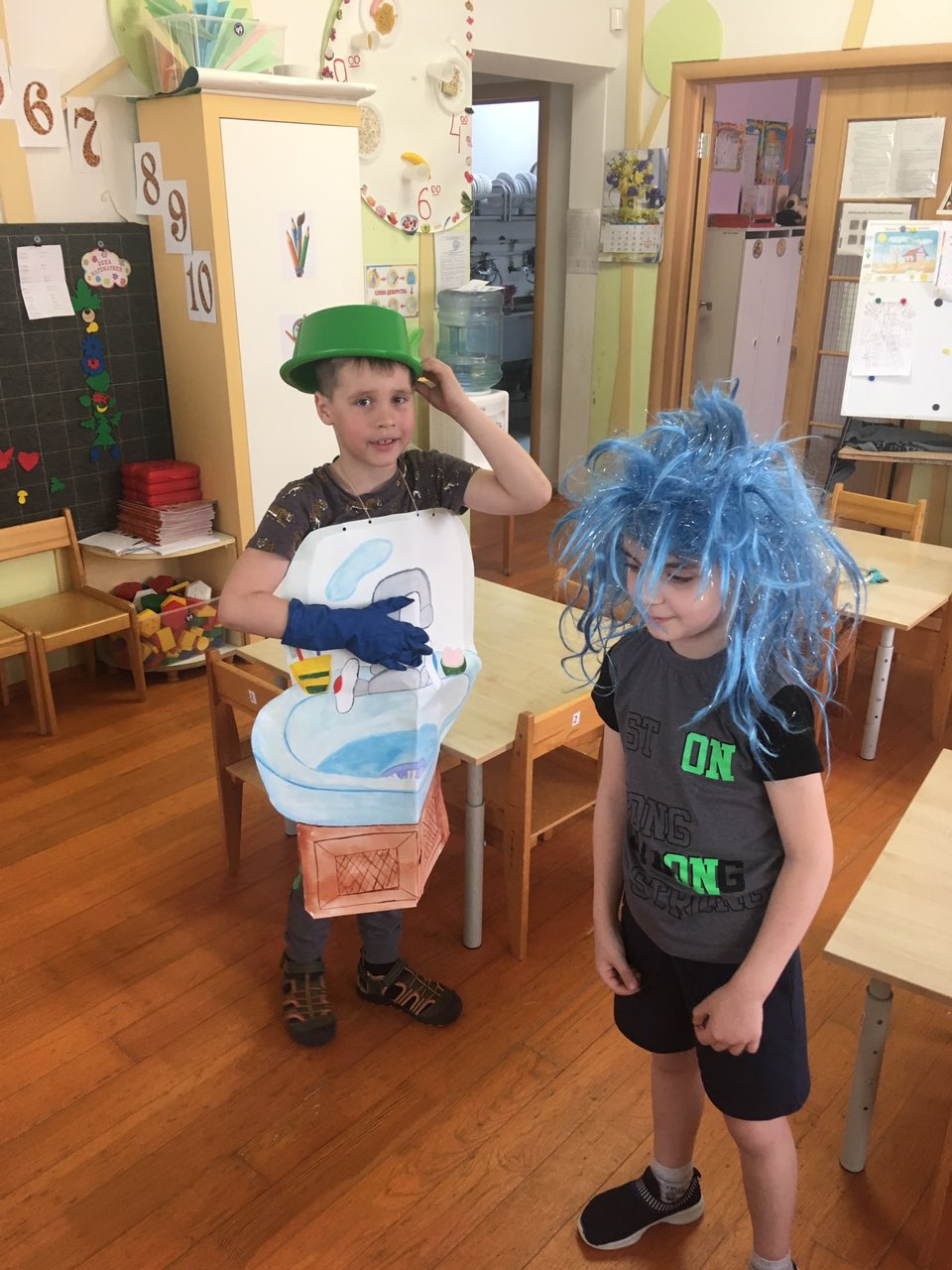 В прошлый раз был педагогом, 
Послезавтра – машинист
Должен знать он очень много 
Потому что он АРТИСТ!!!
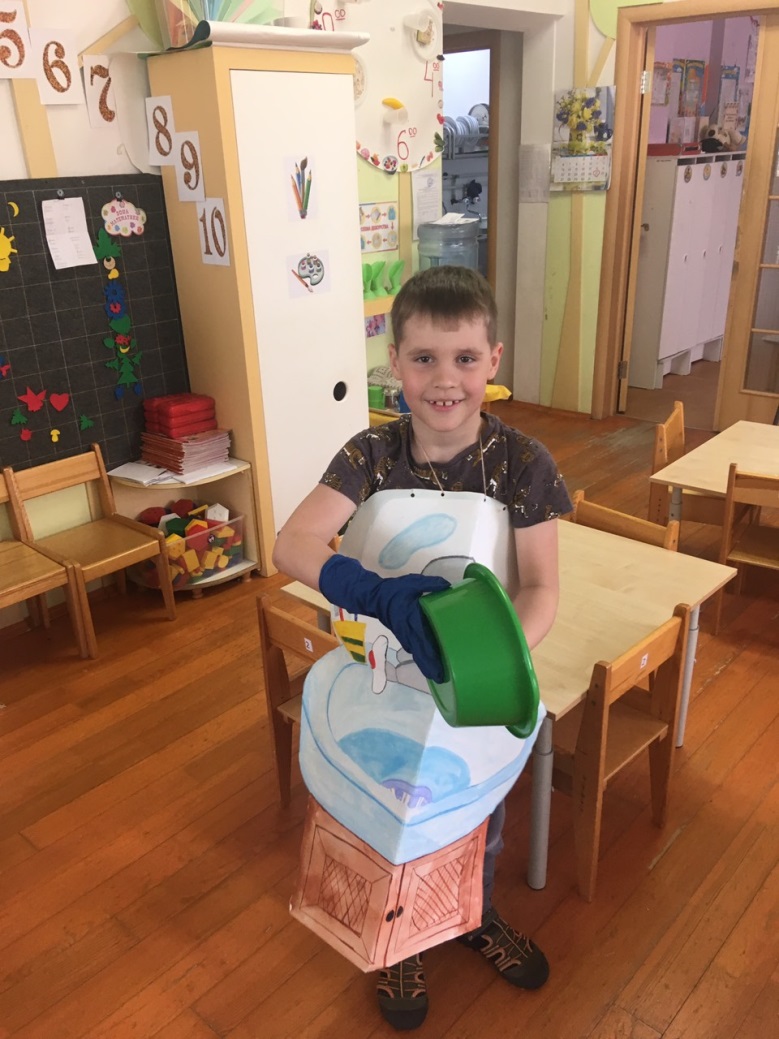 Постановка сказки
 Корнея Чуковского 
«МОЙДОДЫР»
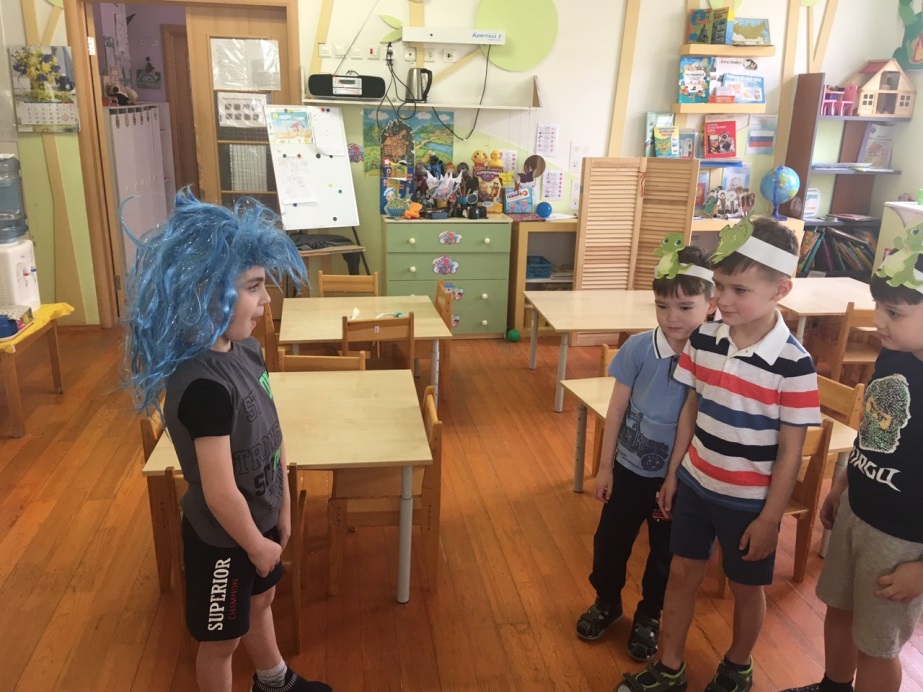 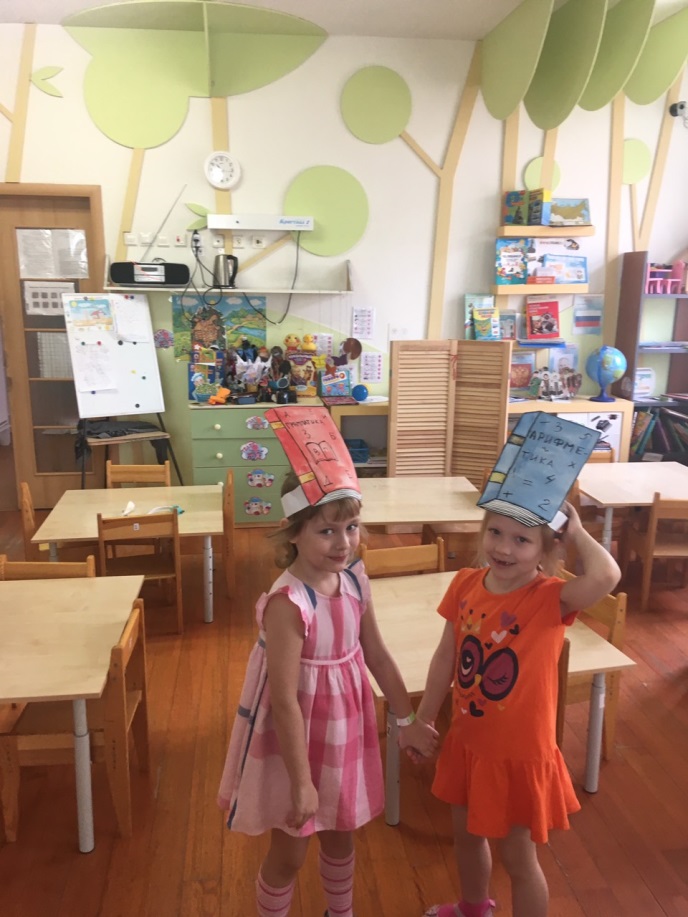 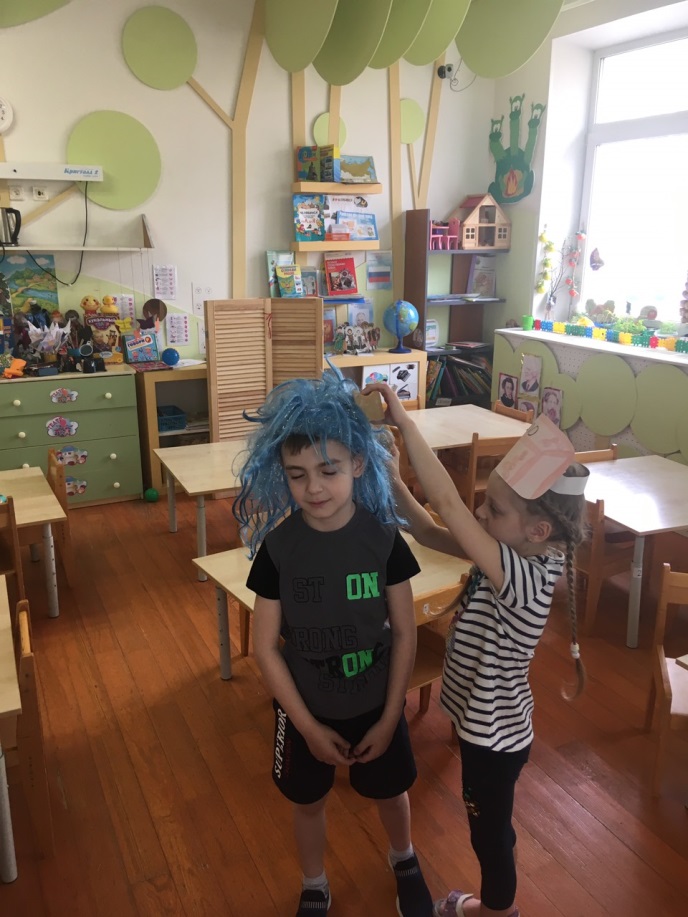 Получен от природы дар, 
Не меч и не воздушный шар
Здоровье - это не арбуз
Здоровье-очень ценный груз.
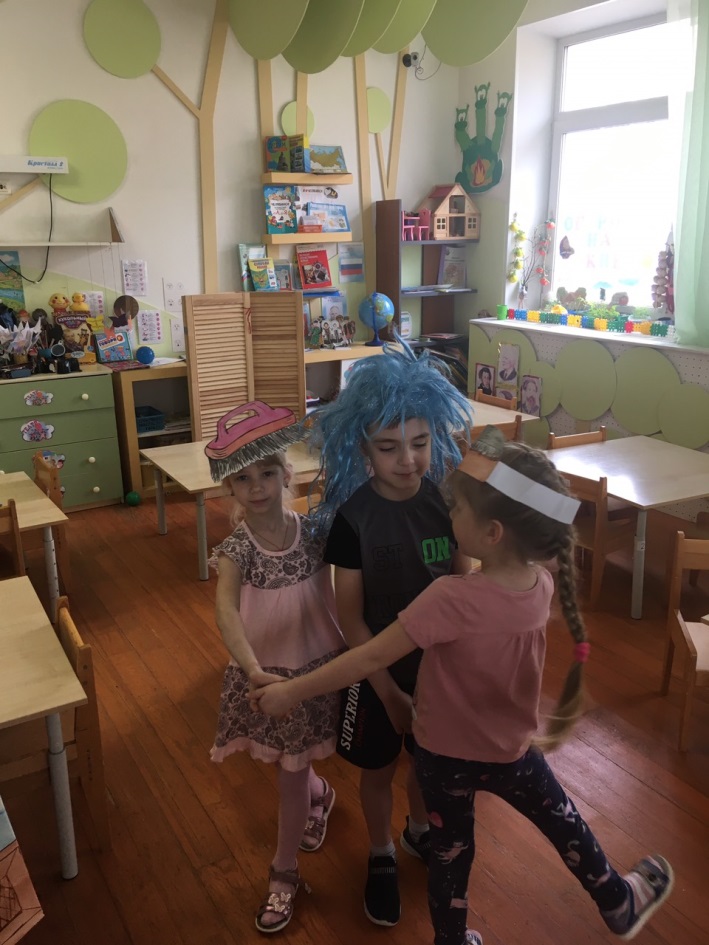 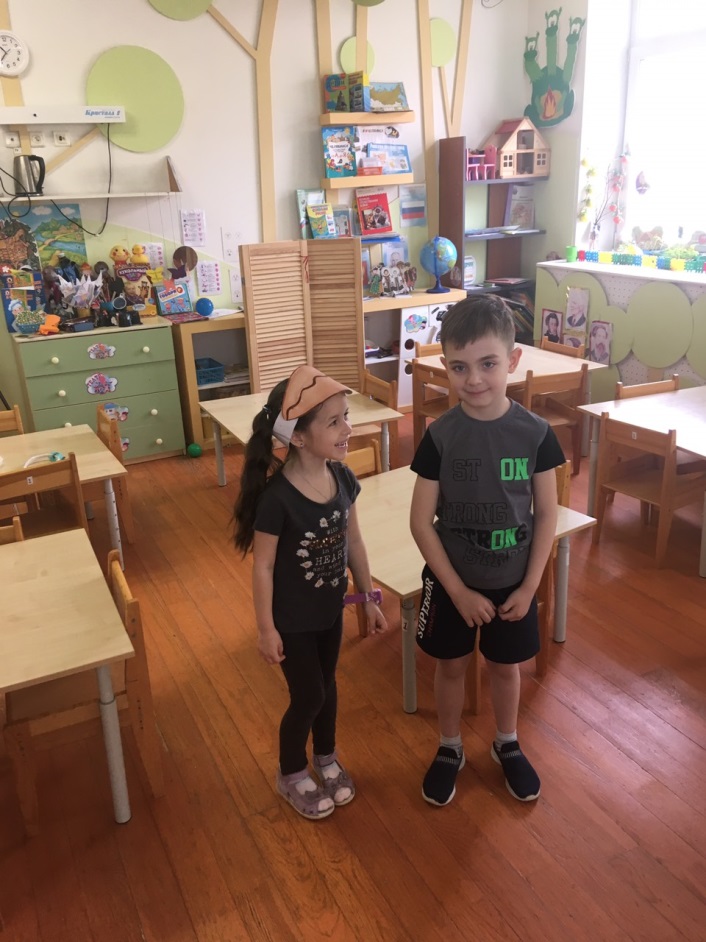 Что б жизнь счастливую прожить
Здоровье – нужно сохранить!
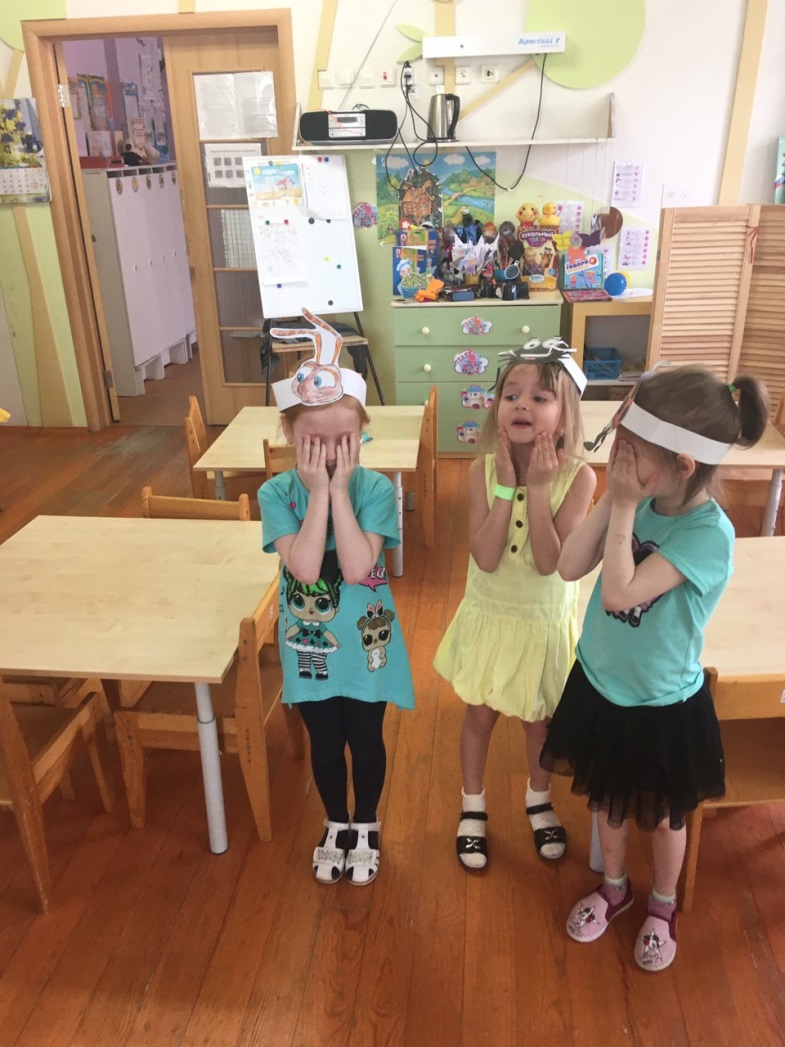 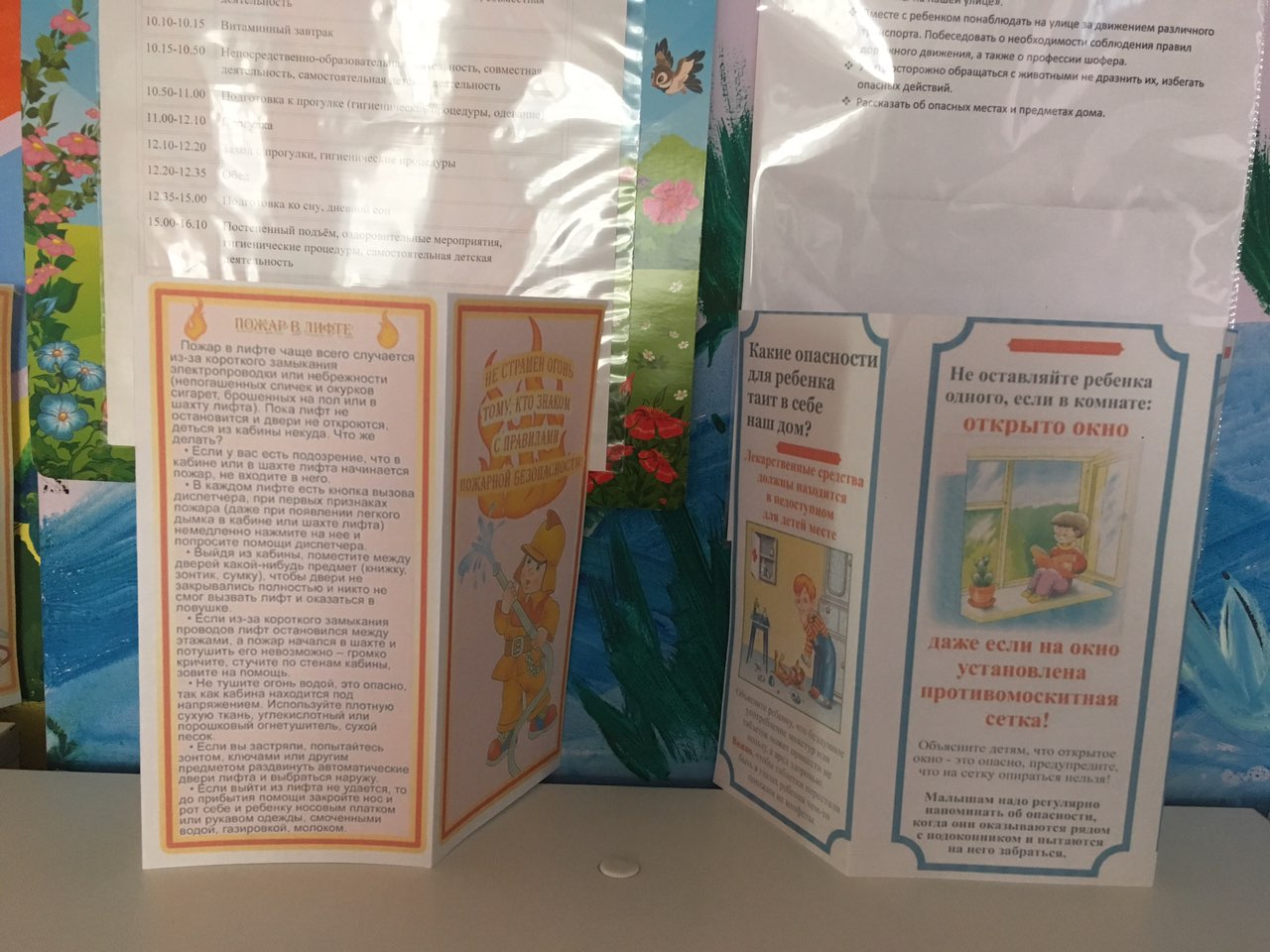 И для взрослых подсказки о безопасности
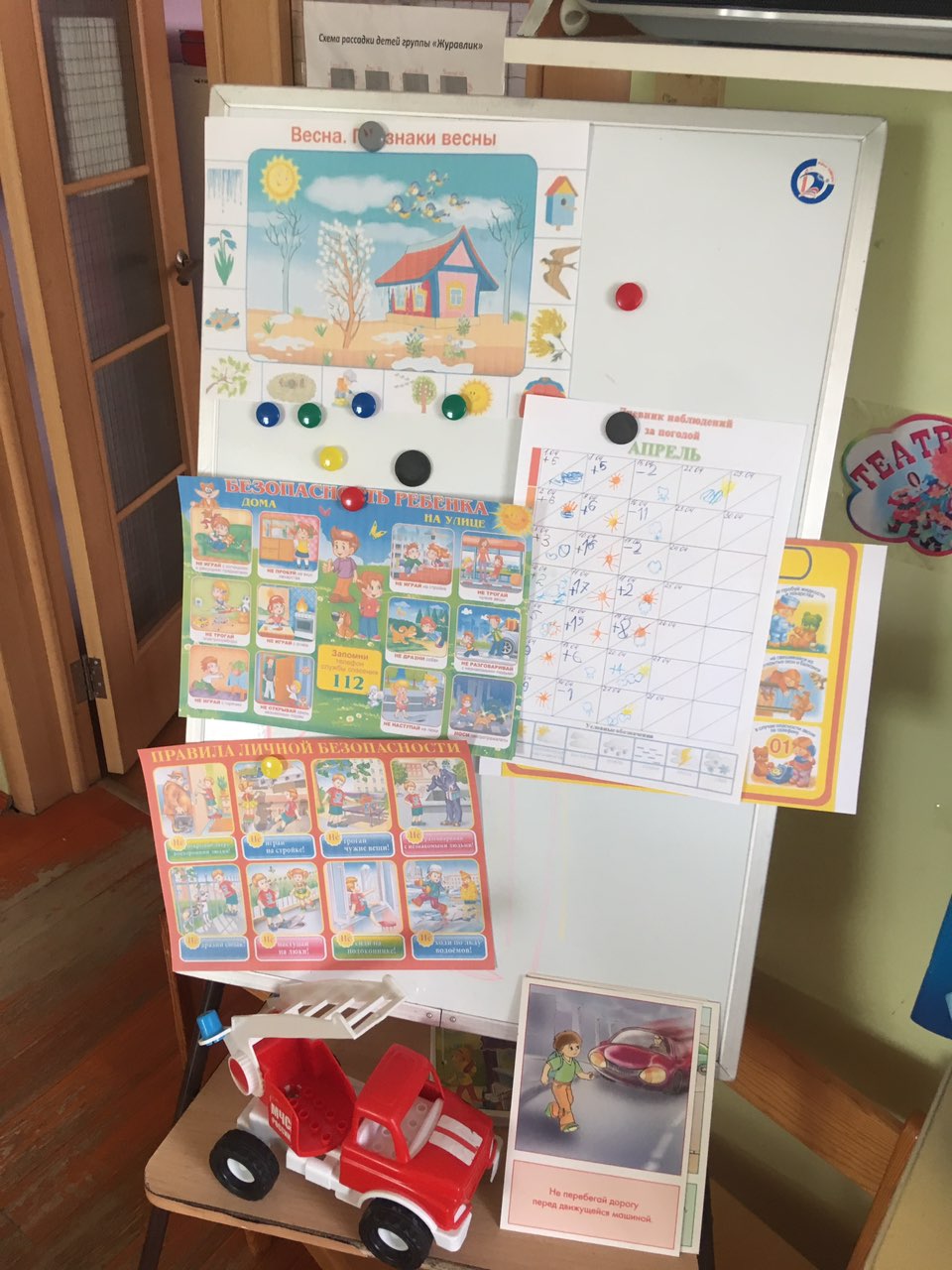 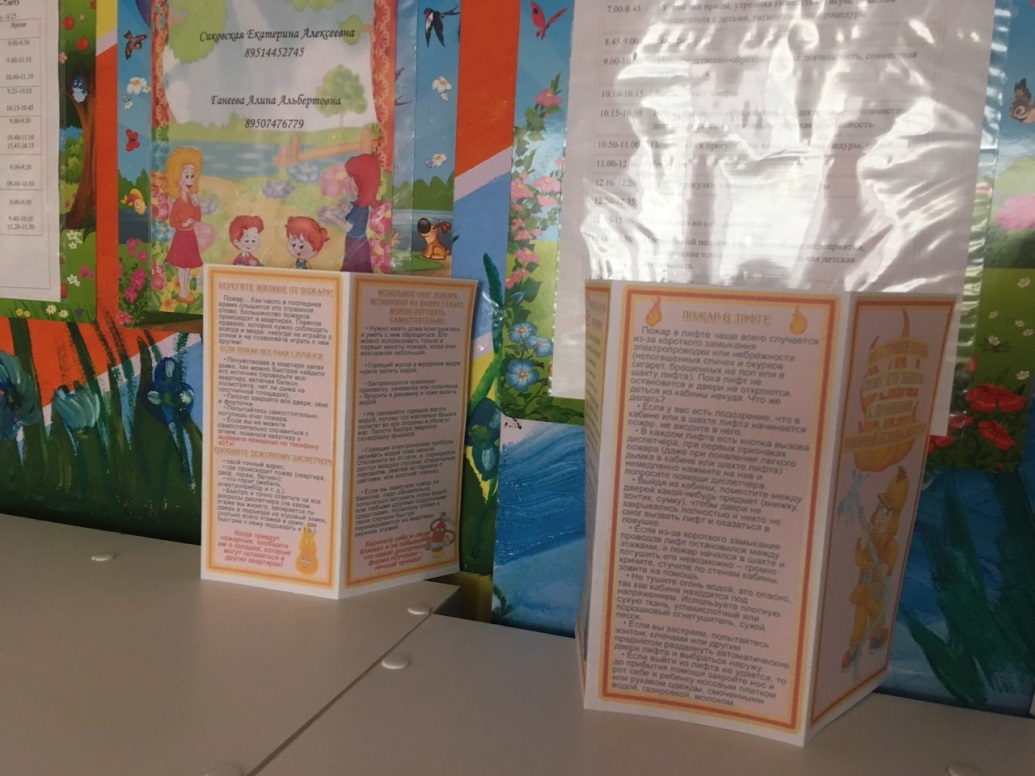